Chào mừng thầy cô và các em 
đến với môn Tiếng Việt
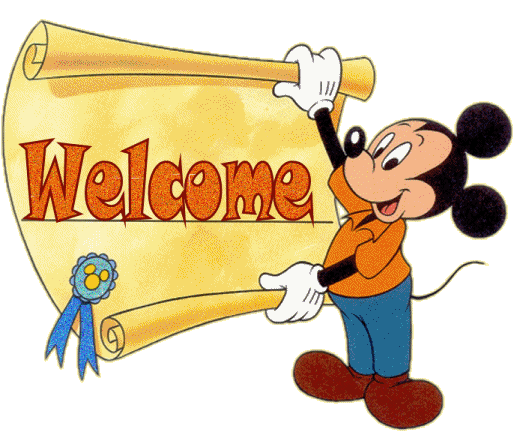 Tiết 3
Viết
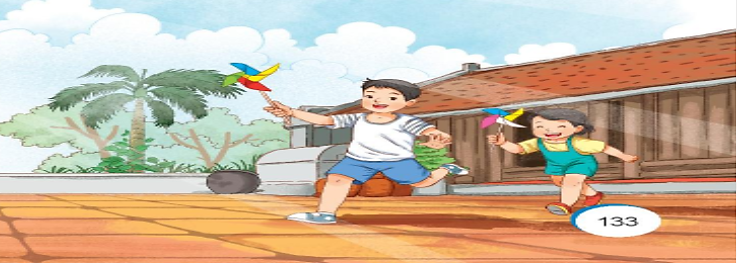 NGHE - VIẾT
CHƠI CHONG CHÓNG
Nghe - viết
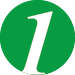 Bài tập tự chọn
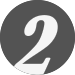 Chơi chong chóng
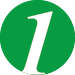 An yêu thích những chiếc chong chóng giấy. Mỗi chiếc chong chóng chỉ có một cái cán nhỏ và dài, một đầu gắn bốn cánh giấy mỏng, xinh như một bông hoa. Nhưng mỗi lần quay, nó mang lại bao nhiêu là tiếng cười và sự háo hức.
Trong đoạn văn có từ nào viết hoa?
Các từ dễ viết sai
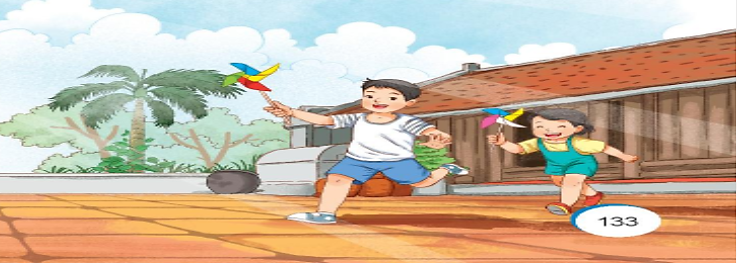 chong chóng
giấy
háo hức
VIẾT BÀI
Học sinh viết bài vào vở ô li
Chọn a hoặc b
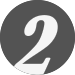 a. Chọn iu hoặc ưu thay cho ô vuông.
ưu
s      tầm
ịu
phụng ph
ịu
ựu
d      dàng
t      trường
b. Tìm từ ngữ chỉ sự vật có tiếng chứa ăt, ăc, ât hoặc âc
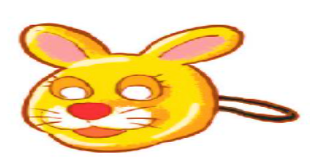 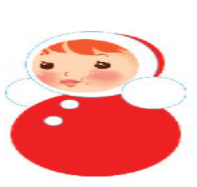 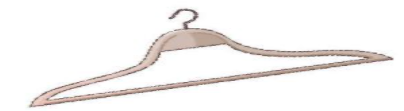 mắc áo
mặt nạ
lật đật
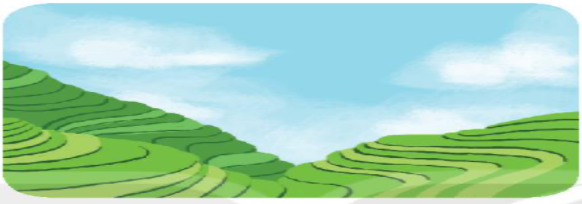 ruộng bậc thang
Củng cố bài học